Обучение грамоте
Буква ь – показатель мягкости предшествующих согласных 



Урок подготовила учитель начальных классов ГБОУ гимназия №1599  г. Москвы                                                            Белоножкина Татьяна Ивановна                                                                по программе «Школа России»
ь
с
Повторение
Что изучали на прошлых уроках ?
Буква Ч, ч
ЗВУК
Ч – согласный,
                  глухой,                   
                 мягкий,
              непарный.
ЧТО ЗАПОМИНАЕМ?
ОРФОГРАММА
Пиши
ЧА- с буквой «а»
ЧУ  - с буквой «у»
Найдите орфограмму в словах!
НАЧ   ЛО   
         
НАУЧ     


 
                 

              У

 
А
Какие  гласные буквы пишутся  после мягких согласных?
И -  РИ,  ЛИ,  СИ
Е  -  РЕ,  ЛЕ,  СЕ 
Я -  РЯ,  ЛЯ,  СЯ
Г У С И
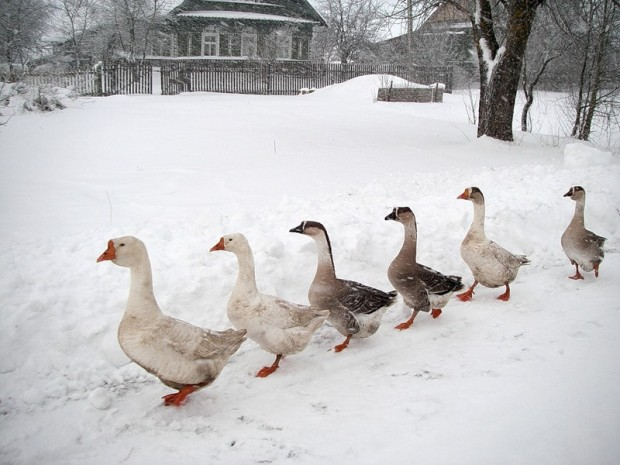 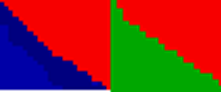 4 звука
3 звука
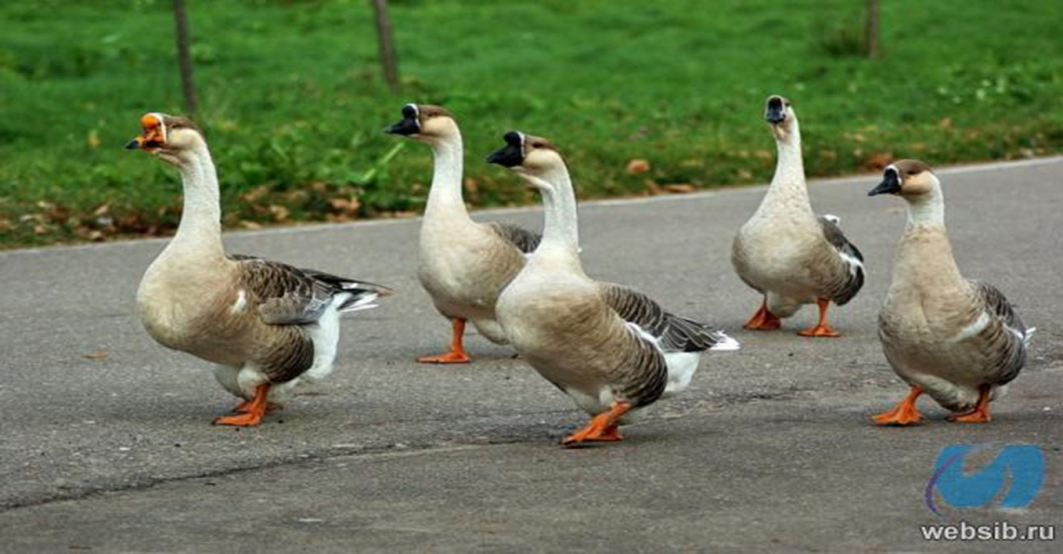 Г У С И
4 буквы
4 буквы
Г У С Ь
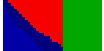 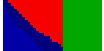 О Л Е Н И                5 б у к в                                          5 звуков
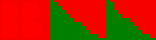 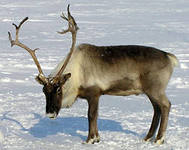 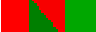 Почему?
ОЛЕНЬ
Л О С И
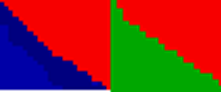 4 звука
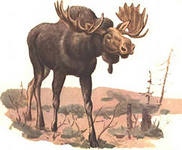 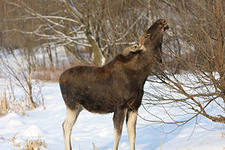 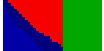 3 звука
Л О С Ь
М е д в е д ь
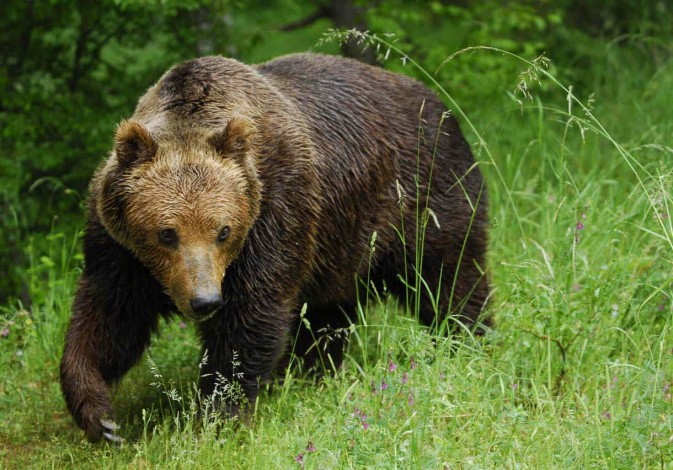 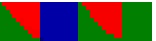 Северный олень.
1. Олени приспособились жить на севере.
2. Он не ходит, а бегает.
3.У оленя необычные копыта.
4.Он не проваливается в снегу, легко пробегает по болоту.
5.Олень сам добывает себе корм, раскапывая глубокий снег.